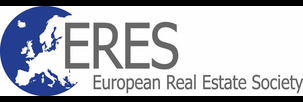 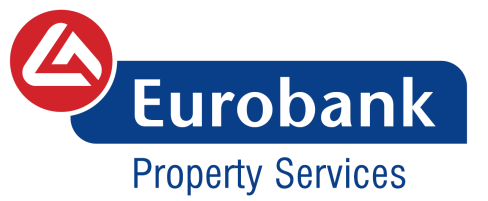 Real Estate Valuation And Forecasting In Non-homogeneous Markets: A Case Study In Greece During The Financial Crisis
A. K. Alexandridis 
University of Kent

D. Karlis
Athens University of Economics and Business.

D. Papastamos
Eurobank Property Services S.A.

D. Andritsos
Eurobank Property Services S.A.
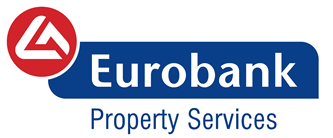 Dimitrios A. Papastamos / ERES 2017 - 28 June-01 July
2
Outline
Motivation

Introduction
Decline of the Greek housing market
Necessity for Automated Valuation Models (AVMs)
Approaches in real estate valuation

Data description
Sample
Geographical Distribution
Distribution of Properties
Set of Initial Variables

Methodology
Multiple Regression Analysis
Similarity Measure Valuation
Neural Networks

Results

Conclusions and Future work
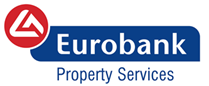 Dimitrios A. Papastamos / ERES 2017 - 28 June-01 July
3
Motivation
In recent years big financial institutions are interested in creating and maintaining property valuation models

The main objective is 
to use reliable historical data in order to be able to forecast the price of a new property in a comprehensible manner 
and to provide some indication for the uncertainty around this forecast

In this paper we develop a mass automatic valuation model for property valuation using a large database of historical prices from Greece
Dimitrios A. Papastamos / ERES 2017 - 28 June-01 July
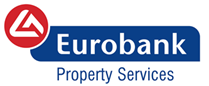 4
Motivation
Past studies
Focus on large and developed markets (Rossini et al 1992, 1993 etc.).
Small datasets (Tay and Ho ;1992 etc) 

The Greek property market
inefficient 
non-homogeneous market
still at its infancy and 
governed by lack of information

As a result modelling the Greek real estate market is a very interesting and challenging problem
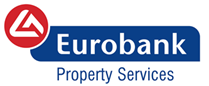 Dimitrios A. Papastamos / ERES 2017 - 28 June-01 July
5
Introduction
The global crisis led to a significant decline in house prices

Financial institutions were the ones most affected with major financial losses

At the moment the Greek market is experiencing an unprecedented situation regarding the current valuations and the future trends

The residential market in Greece has experienced significant contraction over the last 9 years
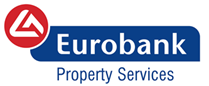 Dimitrios A. Papastamos / ERES 2017 - 28 June-01 July
6
Decline of the Greek housing market
Since the start of the financial crisis 
the private construction activity in Greece is reduced by almost 80% 

the house prices showed a cumulative decrease of 41% 

43.5% and 45.1% in metropolitan areas such as Athens and Thessaloniki respectively

At the period 2008q1-2015q4
the ratio of non-performing loans to total bank loans increased by 30.9ppts (and by 38.4ppts if restructured loans are also taken into consideration)

35.6% (and 43.5%, respectively) at the end of that period
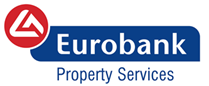 Dimitrios A. Papastamos / ERES 2017 - 28 June-01 July
7
Necessity for Automated Valuation Models (AVMs)
The need for unbiased, objective, systematic assessment of real estate property has always been important

Banks need assurance that they have appraised a property on a fair value before issuing a loan 

The government needs to know the market value of a property (i.e. taxation purposes)
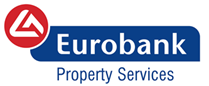 Dimitrios A. Papastamos / ERES 2017 - 28 June-01 July
8
Approaches in real estate valuation
Traditional valuation methods include various expressions of linear regression 
multiple, stepwise, quantile, robust and additive regression approaches using hedonic models

Recently more advanced methodologies have been employed 
neural networks, fuzzy logic, multi-criteria decision analysis and spatial analysis

Mixed results
Advanced techniques not always outperform simple linear regression
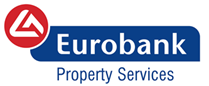 Dimitrios A. Papastamos / ERES 2017 - 28 June-01 July
9
Data Description: Sample
The data were provided by the Eurobank Property Services S.A.

Hedonic characteristics of real estate properties

The sample consists of 36,527 properties that have been professionally evaluated in the period 2012 – 2016

240 different administrative sectors covering all areas in Greece

32 aggregated administrative areas (Index Areas)

The in-sample consists of 32,477 properties while the out-of-sample contains 4,050 properties
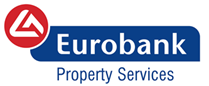 Dimitrios A. Papastamos / ERES 2017 - 28 June-01 July
10
Data Description: Geographical Distribution
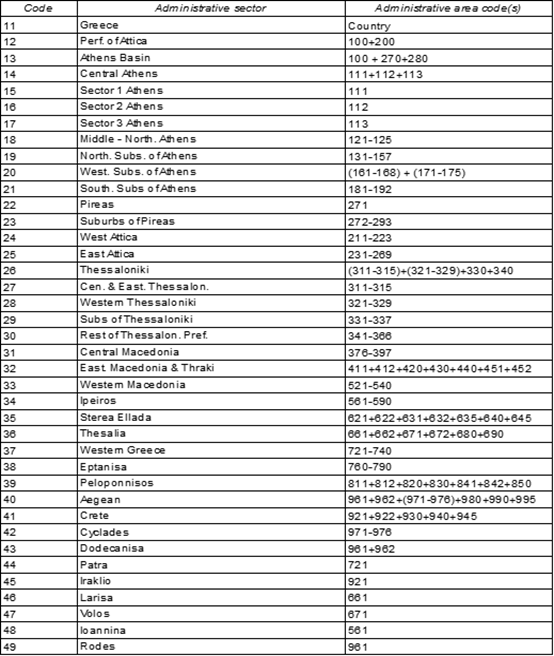 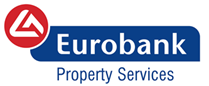 Dimitrios A. Papastamos / ERES 2017 - 28 June-01 July
11
Data Description: Geographical Distribution
The majority of the properties are located in the capital or in large cities
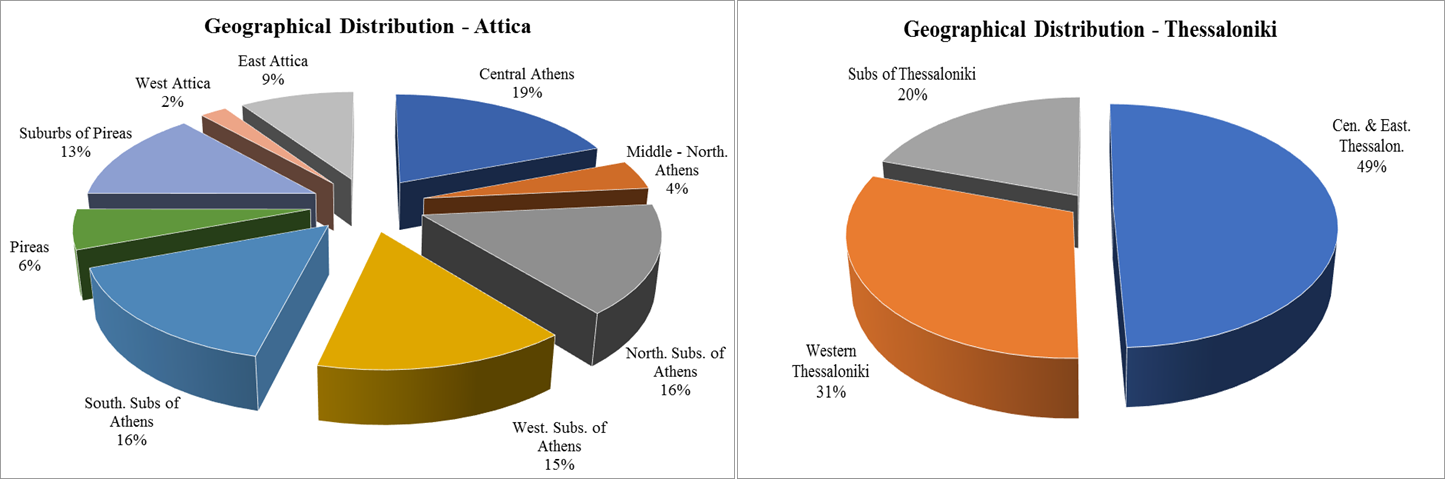 12
Dimitrios A. Papastamos / ERES 2017 - 28 June-01 July
Data Description: Distribution of Properties
80% of the properties are flats 
11% are houses
6% maisonettes
3% of type duplex
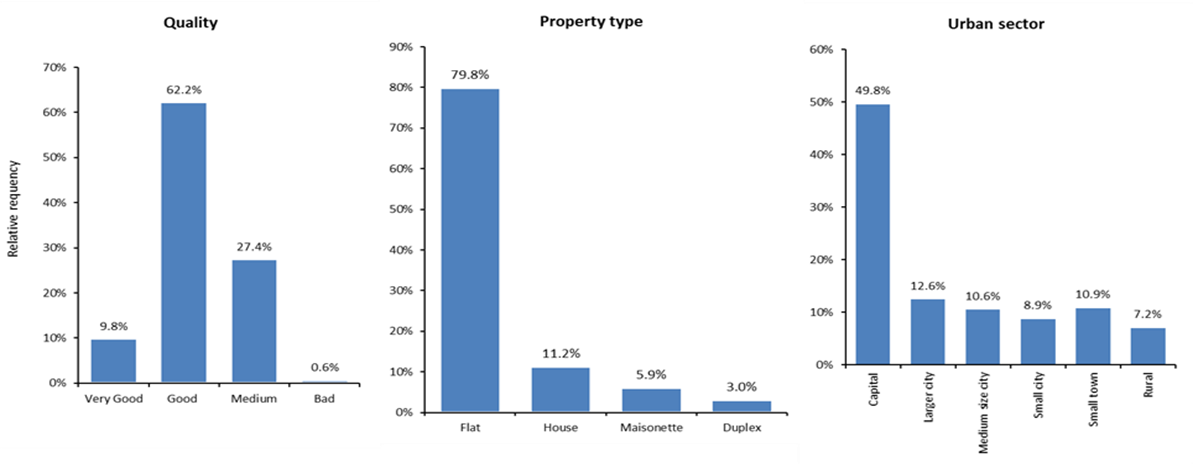 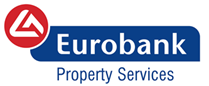 Dimitrios A. Papastamos / ERES 2017 - 28 June-01 July
13
Data Description: Initial set of variables
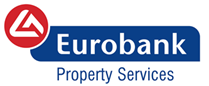 Dimitrios A. Papastamos / ERES 2017 - 28 June-01 July
14
Methodology
Multiple Regression Analysis

Similarity Measure Valuation

Neural Networks
Variable Selection – Model Identification
Parameter tuning for neural network generalisation improvement
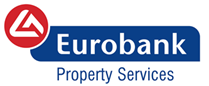 Dimitrios A. Papastamos / ERES 2017 - 28 June-01 July
15
Multiple Linear Regression
Typical hedonic regression model for each index area


 


Forward variable selection
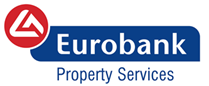 Dimitrios A. Papastamos / ERES 2017 - 28 June-01 July
16
Similarity Measure Valuation
Based on a “Representative Asset” – The “average” property in the database

The value of each property is converted to its hedonic value



Each value is updated
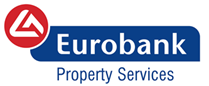 Dimitrios A. Papastamos / ERES 2017 - 28 June-01 July
17
Similarity Measure Valuation
All available properties in the database are ranked based on their similarity with the property under consideration

After selecting the most suitable properties, a weighted RA value is obtained

Convert the WRAV into the weighted value based on the characteristics of the property under valuation
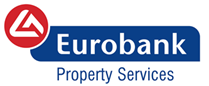 Dimitrios A. Papastamos / ERES 2017 - 28 June-01 July
18
Neural Networks
Previous studies show that neural networks do not perform adequately
Overfitting

We propose a three-layer NN
Train – Levenberg-Marquardt algorithm

Special care for parameter tuning for neural network generalisation improvement
Model Identification – Alexandridis and Zapranis (2013, 2014)
Variable Selection (select only the statistical significant variables)
Model Selection (correct number of hidden units/neurons)
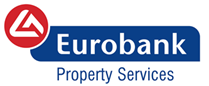 Dimitrios A. Papastamos / ERES 2017 - 28 June-01 July
19
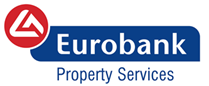 Dimitrios A. Papastamos / ERES 2017 - 28 June-01 July
20
Further steps to avoid overfitting: Validation sample
The in-sample data were split into two samples
training sample – 85% of the in-sample
computing the gradient and updating the network weights and biases
validation set – 15% of the in-sample
measures the generalisation ability of the network

The in-sample data were split randomly

Training stops when the validation error starts to increase
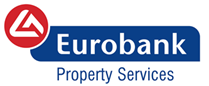 Dimitrios A. Papastamos / ERES 2017 - 28 June-01 July
21
Further steps to avoid overfitting: Bayesian Regularization
The weights of the network are trained in order to minimize the loss function plus a penalty term



Regularization is attempting to keep the overall growth of weights to a minimum 
Allow only the important weights to grow
The rest of the weights are pulled towards zero
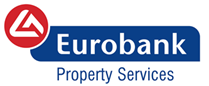 Dimitrios A. Papastamos / ERES 2017 - 28 June-01 July
22
Measuring forecasting ability
where 




R2, squared correlation coefficient
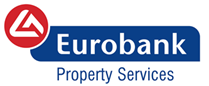 Dimitrios A. Papastamos / ERES 2017 - 28 June-01 July
23
Results – Out-of-Sample Forecasting
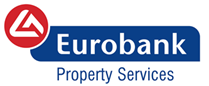 Dimitrios A. Papastamos / ERES 2017 - 28 June-01 July
24
Results – Out-of-Sample Forecasting
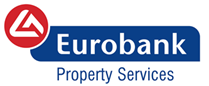 Dimitrios A. Papastamos / ERES 2017 - 28 June-01 July
25
Forecasting errors: Index areas
The MAPE is greater when only few observations are present

The lower MAPE for all indices is obtained when the average of the three methods is considered

The MAPE is similar across all indices for the NN, the MRA and the averaging method 
while is quite different for the SMV method
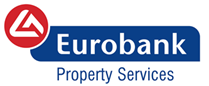 Dimitrios A. Papastamos / ERES 2017 - 28 June-01 July
26
Forecasting errors: Urban Classification
Higher errors for rural areas and small towns 
while it is significantly lower for small, medium and large cities and the capital
the number of observations per urban classification is the same in the out-of-sample set (except the capital) this is not the case in the in-sample

More precisely the MAPE is lower for flats while it is large for houses
The majority of the properties are flats
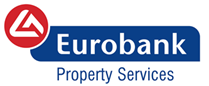 Dimitrios A. Papastamos / ERES 2017 - 28 June-01 July
27
Forecasting errors: Residence Area
For the SMV the error is minimised for properties between 50m2 and 80m2 while it is significantly larger for any other category. 

For the NN and the MRA the results are similar. 
The MAPE is lower for properties up to 120m2 and then it increases as the area increases

Finally, the MAPE for the NN is smaller for every category
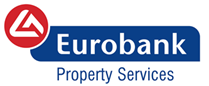 Dimitrios A. Papastamos / ERES 2017 - 28 June-01 July
28
Forecasting errors: Age
The MAPE is higher for properties constructed before 1970 

Also the variation for the SMV is higher compared to the other methods 

Relative stable for the remaining methods

Again, the lower MAPE per category is obtained by the NNs
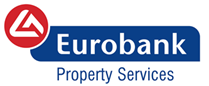 Dimitrios A. Papastamos / ERES 2017 - 28 June-01 July
29
Conclusions
We developed three mass appraisal systems for the automatic valuation of real estate properties in Greece

We perform an extensive out-of-sample analysis in four non-overlapping data sets

In contrast to previous studies, our results indicate that NNs constantly outperform traditional valuation methods
In this study the proposed NN was fine tuned and extra care was taken to avoid overfitting
The MRA method ranks second while the SMV method ranks third

averaging techniques further improve the forecasting accuracy
A simple average of the three methods performs as well as, and in some cases outperforms, the NN
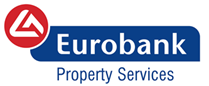 Dimitrios A. Papastamos / ERES 2017 - 28 June-01 July
30
Conclusions
Identify characteristics that lead to large forecasting errors 
residence area above 120m2 
the property is a house 
Very old properties (built before 1970) 

NNs are less sensitive to the changes of these characteristics compared to the SMV or the MRA

Our results indicate that the proposed methodology constitutes an accurate tool for property valuation in non- homogeneous, newly developed markets
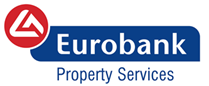 Dimitrios A. Papastamos / ERES 2017 - 28 June-01 July
31
Future Work
The proposed Mass Appraisal System can be adapted in applications such as:
mortgage quality control
appraisal review
loss mitigation analysis
portfolio valuation
appraisal process redesign
Dimitrios A. Papastamos / ERES 2017 - 28 June-01 July
32
APPENDIX
Dimitrios A. Papastamos / ERES 2017 - 28 June-01 July
33
SMV – Error per Index Area
Dimitrios A. Papastamos / ERES 2017 - 28 June-01 July
34
NN – Error per Index Area
Dimitrios A. Papastamos / ERES 2017 - 28 June-01 July
35
MRA – Error per Index Area
Dimitrios A. Papastamos / ERES 2017 - 28 June-01 July
36
SMV+NN+MRA – Error per Index Area
Dimitrios A. Papastamos / ERES 2017 - 28 June-01 July
37
SMV – Error per Residence Area
Dimitrios A. Papastamos / ERES 2017 - 28 June-01 July
38
NN – Error per Residence Area
Dimitrios A. Papastamos / ERES 2017 - 28 June-01 July
39
MRA – Error per Residence Area
Dimitrios A. Papastamos / ERES 2017 - 28 June-01 July
40
SMV+NN+MRA – Error per Residence Area
Dimitrios A. Papastamos / ERES 2017 - 28 June-01 July
41
SMV – Error per Age category
Dimitrios A. Papastamos / ERES 2017 - 28 June-01 July
42
NN – Error per Age category
Dimitrios A. Papastamos / ERES 2017 - 28 June-01 July
43
MRA – Error per Age category
Dimitrios A. Papastamos / ERES 2017 - 28 June-01 July
44
SMV+NN+MRA – Error per Age category
Dimitrios A. Papastamos / ERES 2017 - 28 June-01 July
45
SMV – Error per Urban classification
Dimitrios A. Papastamos / ERES 2017 - 28 June-01 July
46
NN – Error per Urban classification
Dimitrios A. Papastamos / ERES 2017 - 28 June-01 July
47
MRA – Error per Urban classification
Dimitrios A. Papastamos / ERES 2017 - 28 June-01 July
48
SMV+NN+MRA – Error per Urban classification